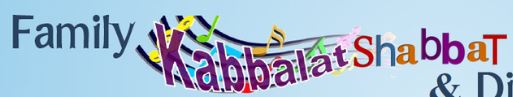 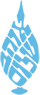 Congregation Ohav Shalom